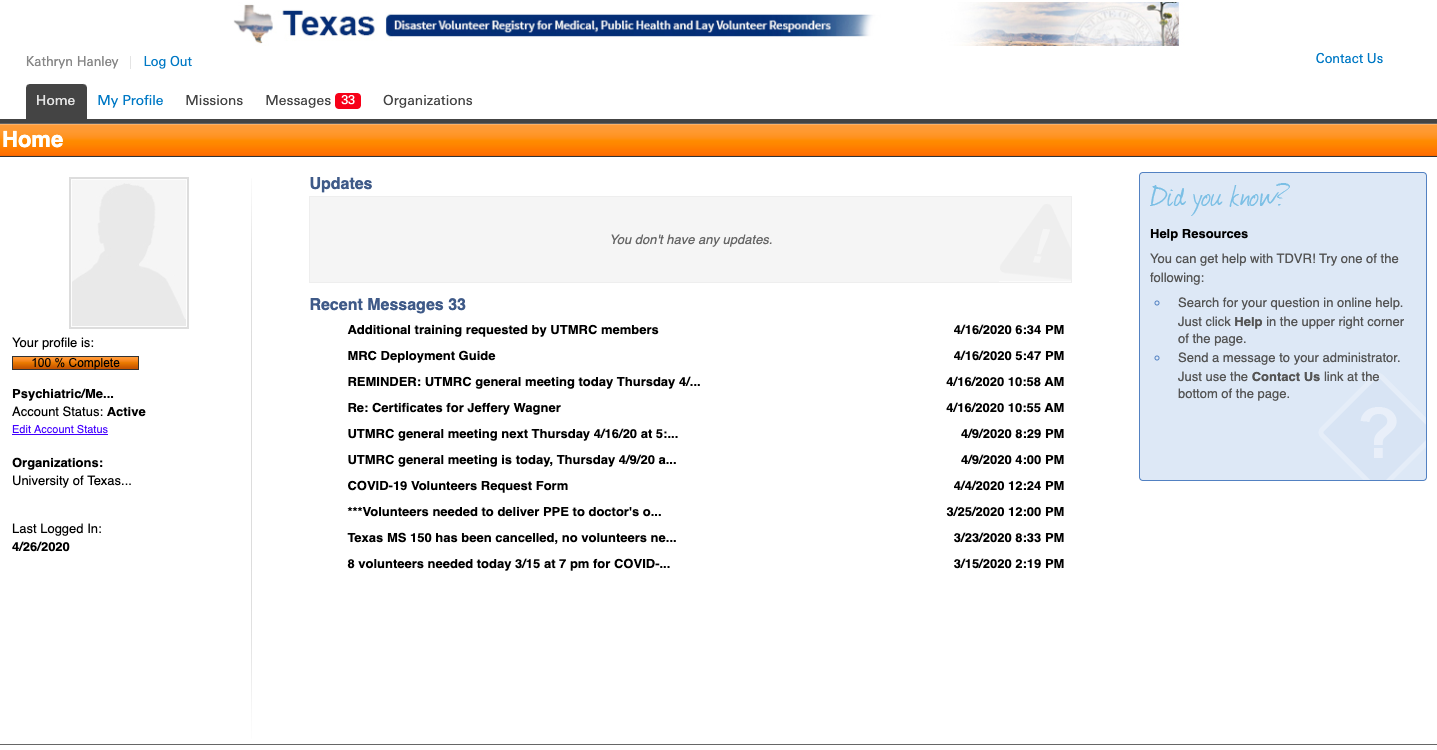 1-Log into your TDVR account
2-Select My Profile
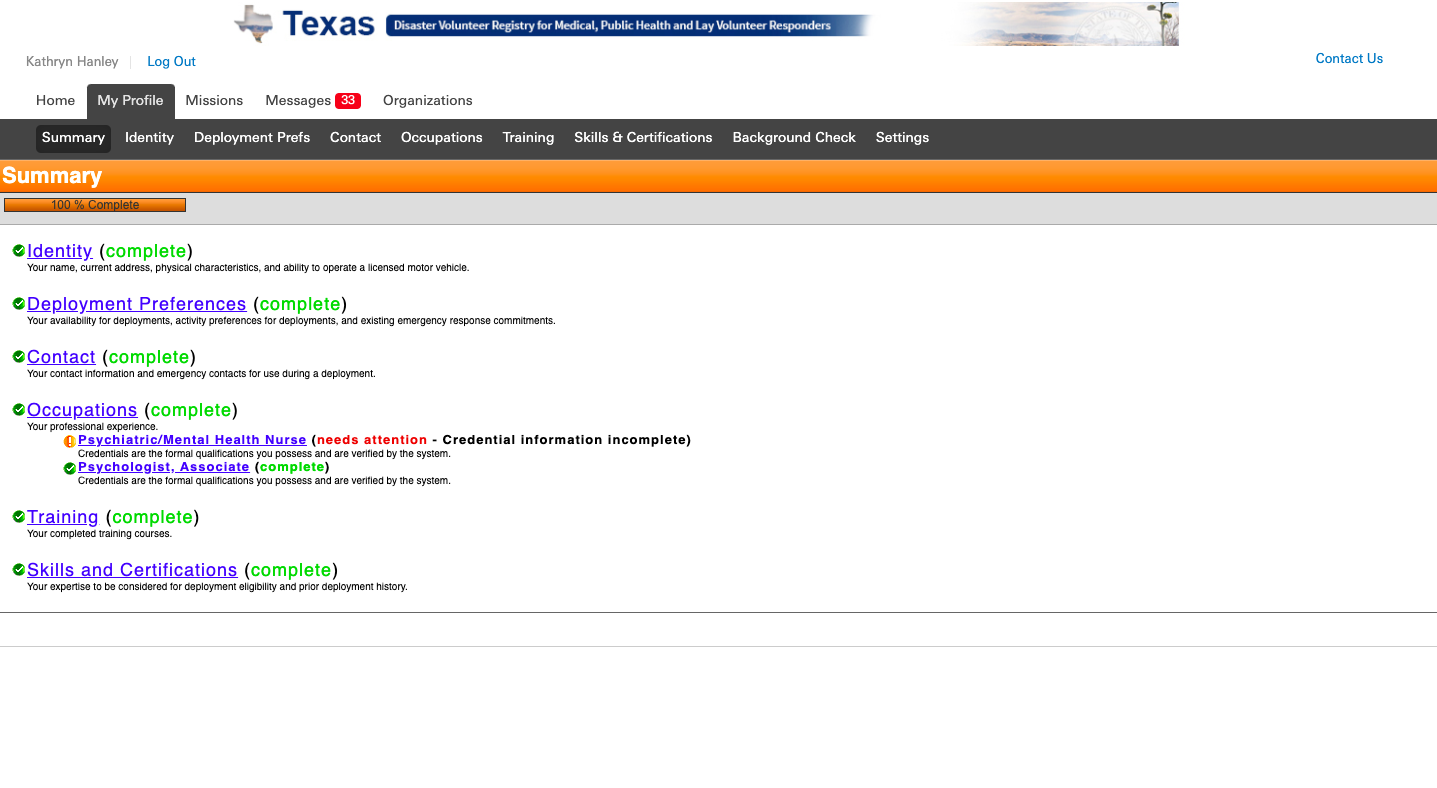 3- Select Training tab
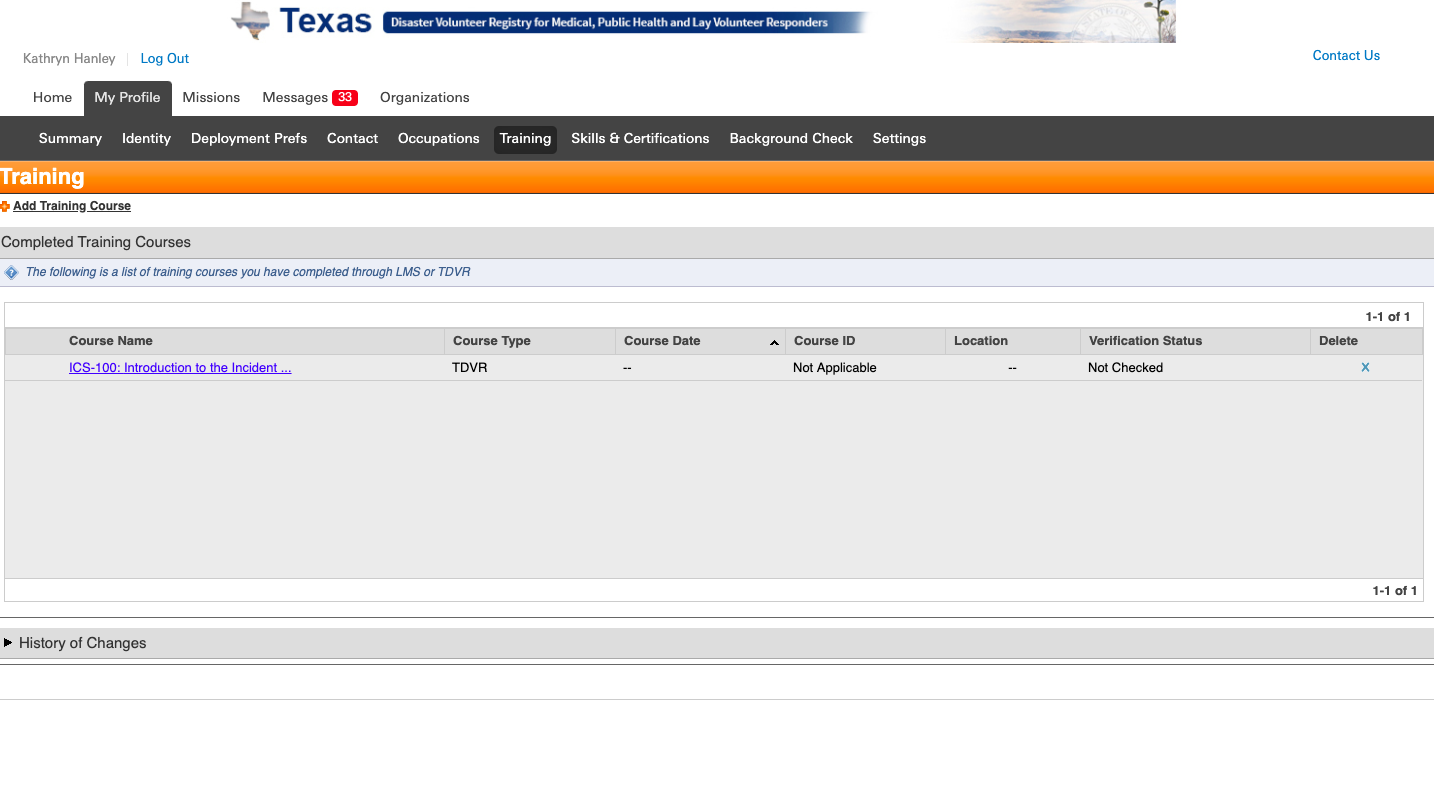 4-Select Add Training Course
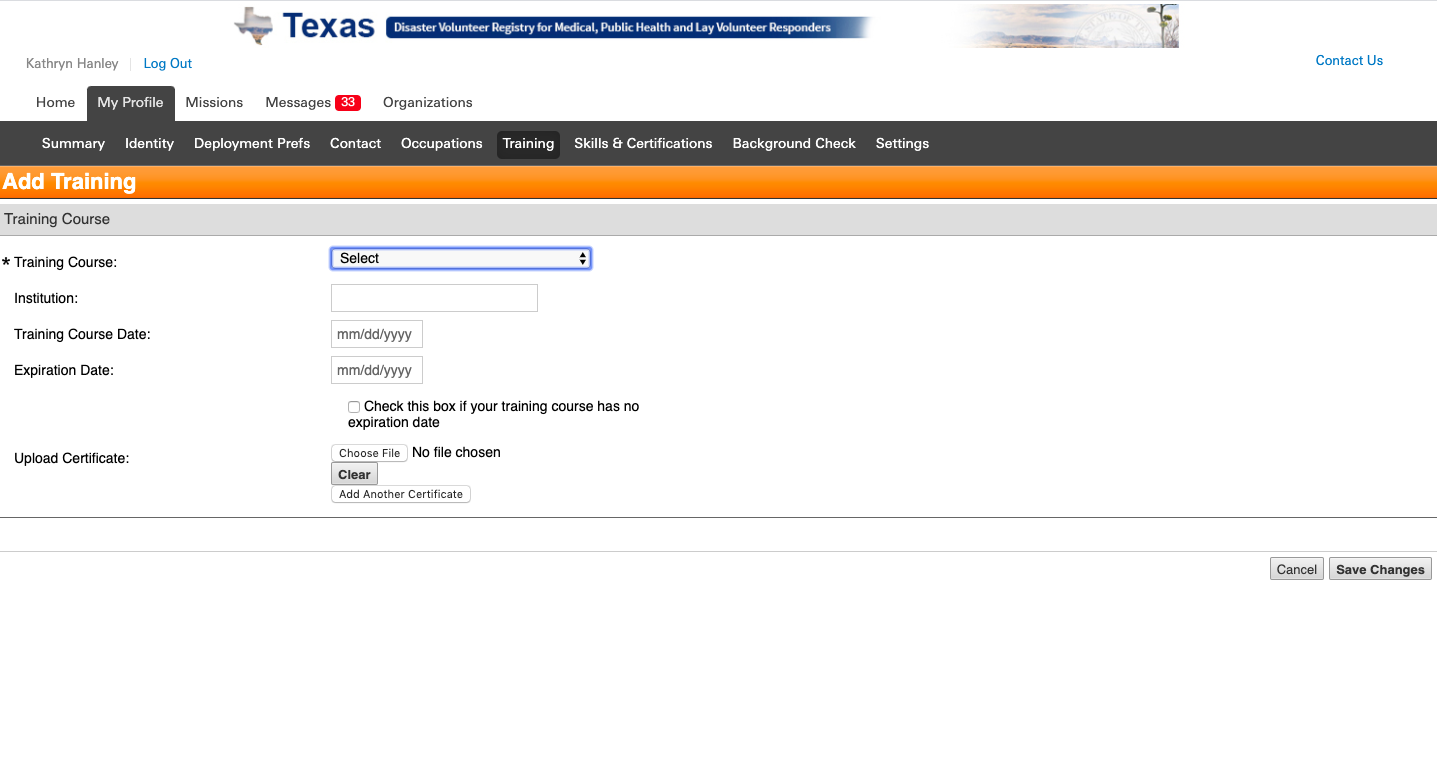 5- Pull down select menu
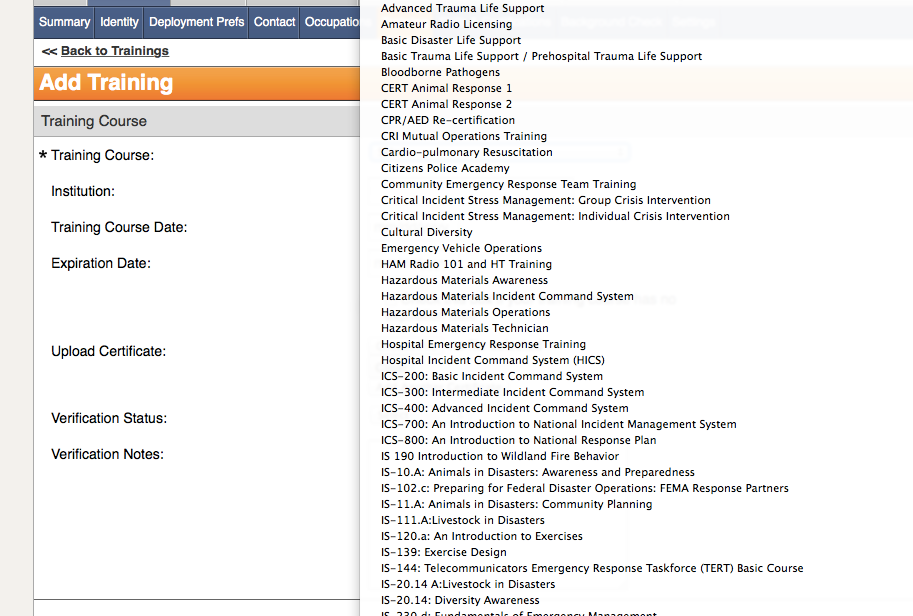 6- Select training you are uploading certificate for
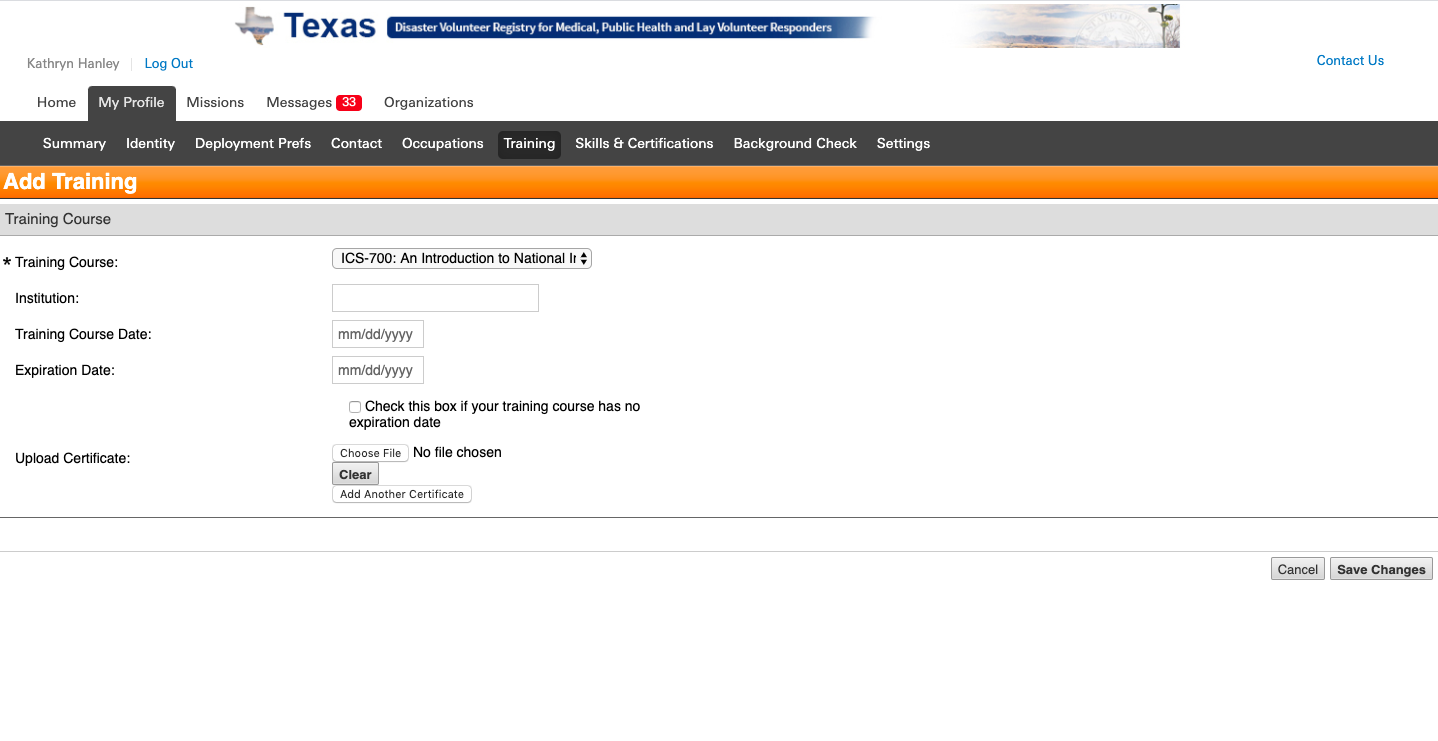 7- Select Choose File
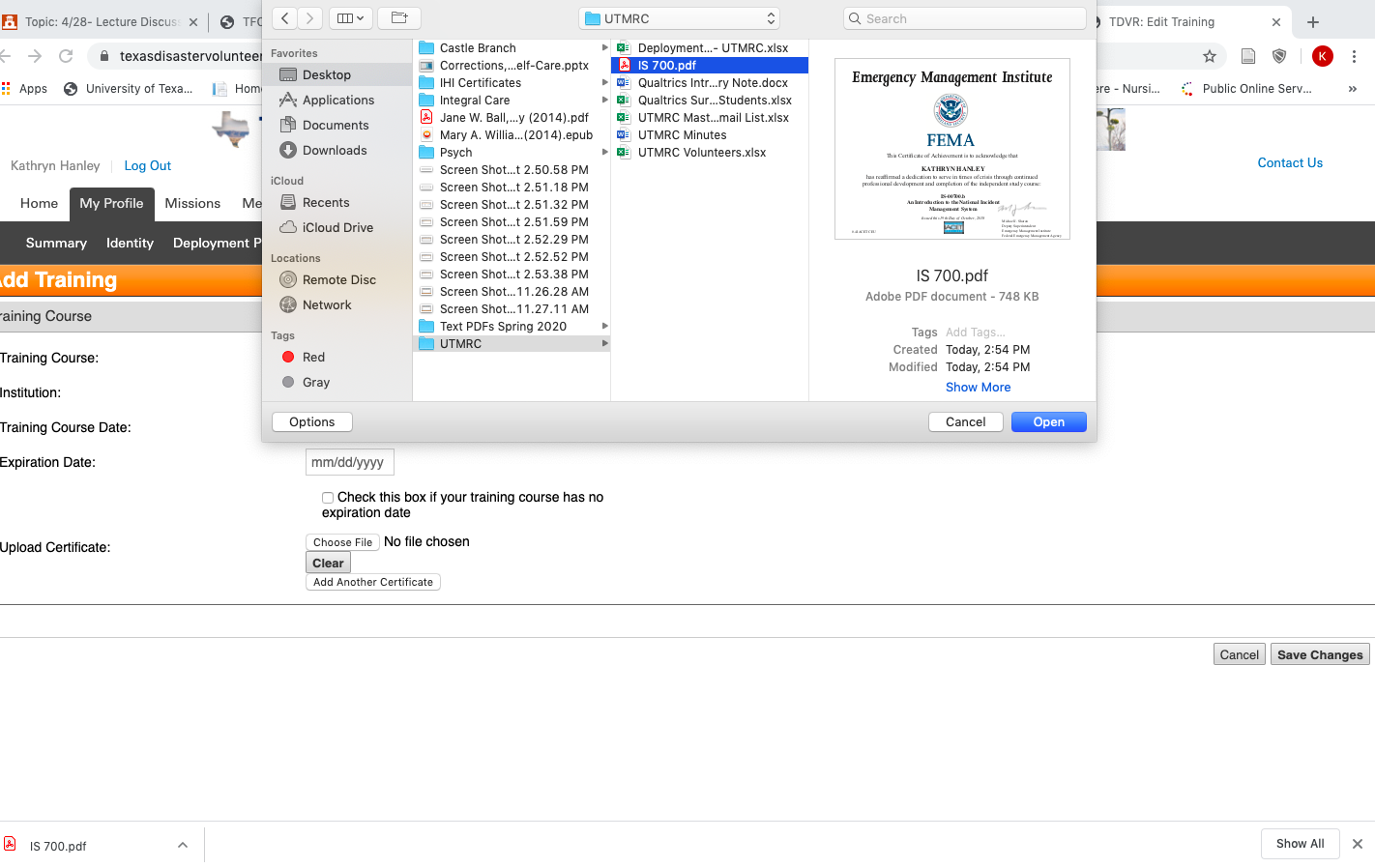 7- Select file that contains your certificate
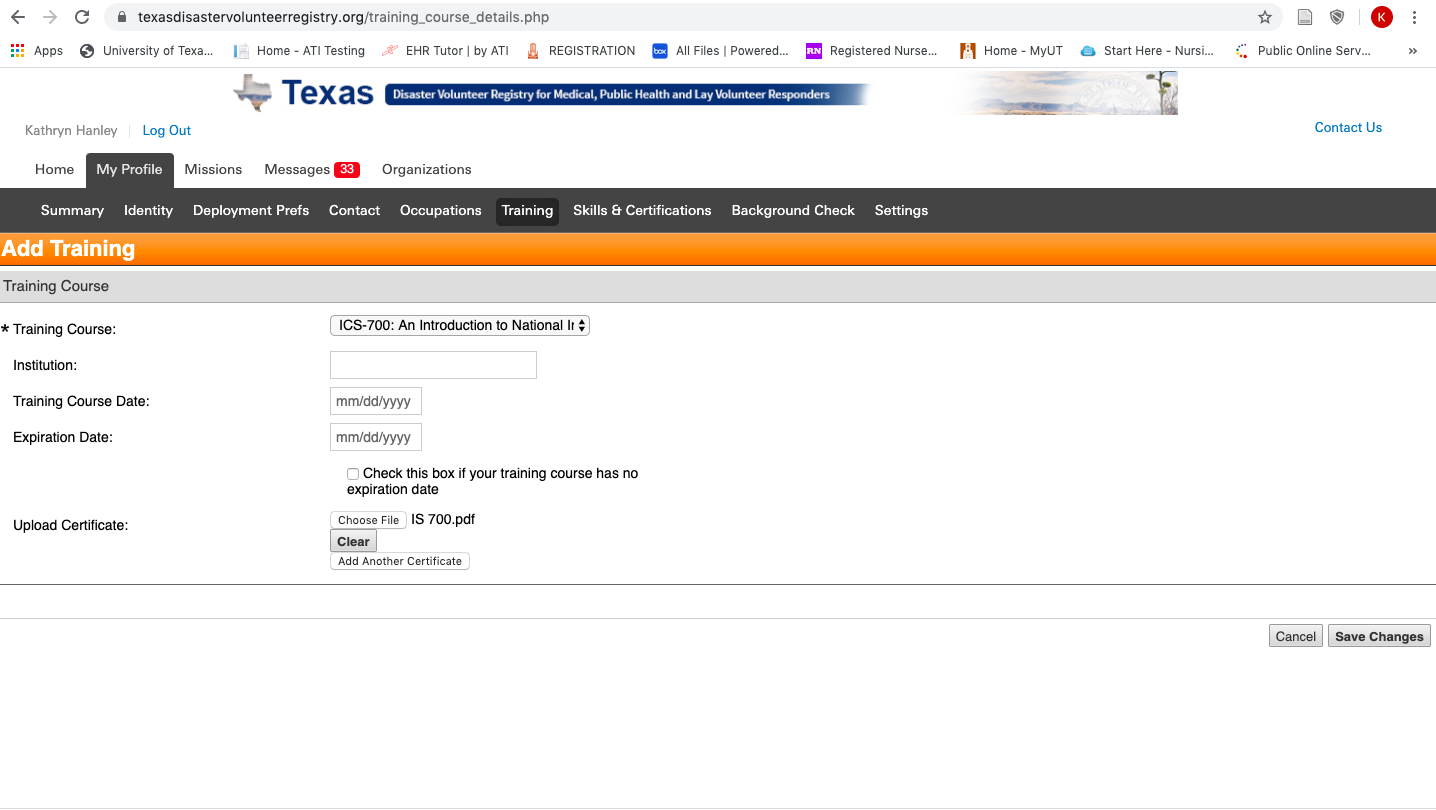 8- Select Save Changes